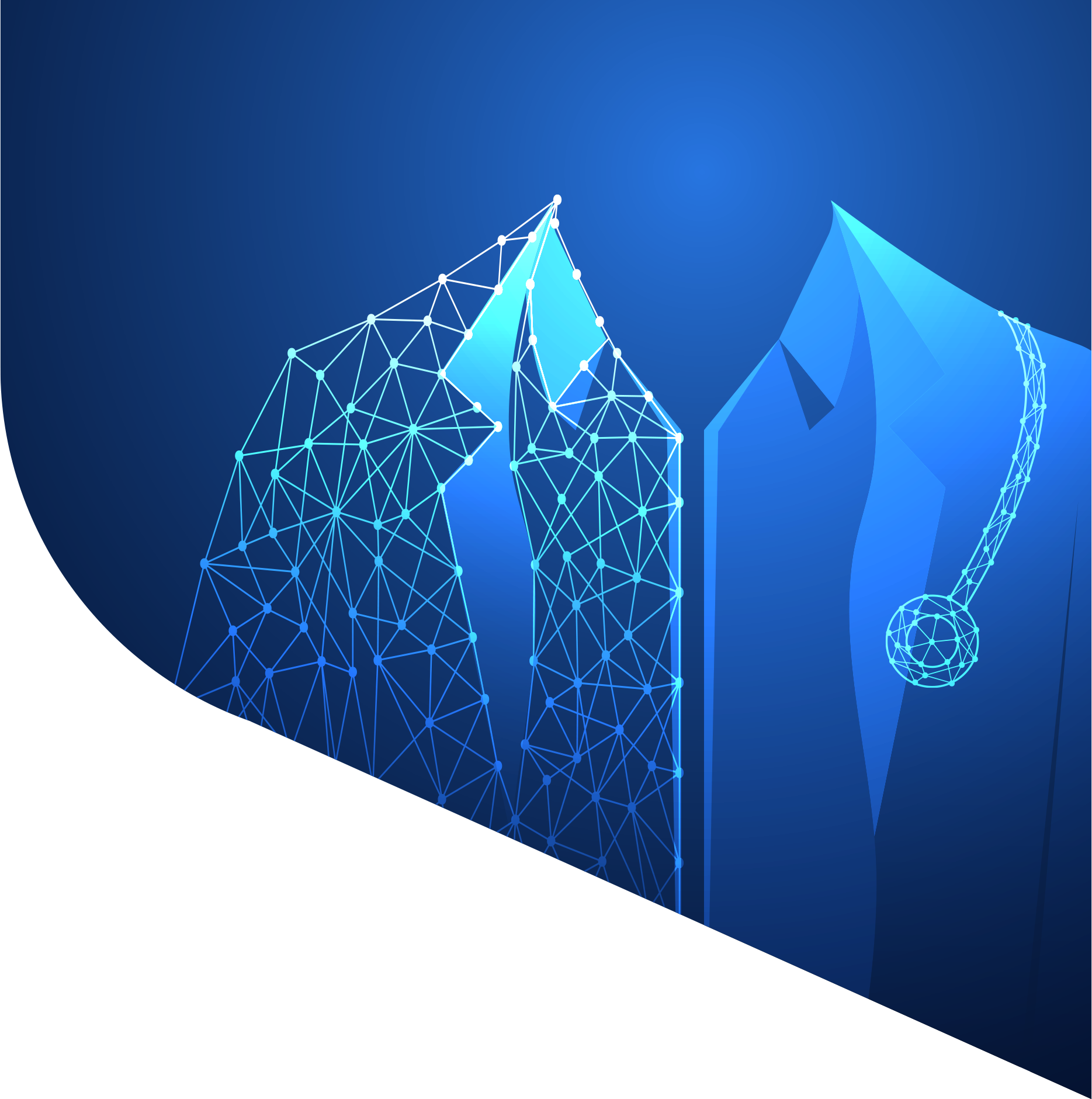 Connecting the ASEAN healthcare and medical lab industry virtually
About presentation/ Link to donate to charity of your choice
Presentation title
Speaker name
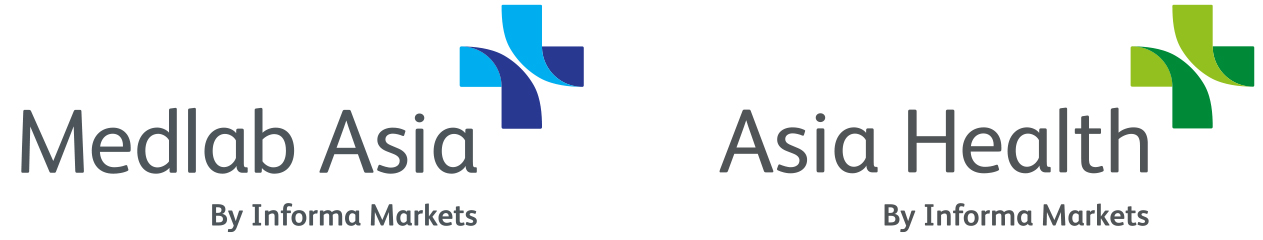 Together for a healthier world
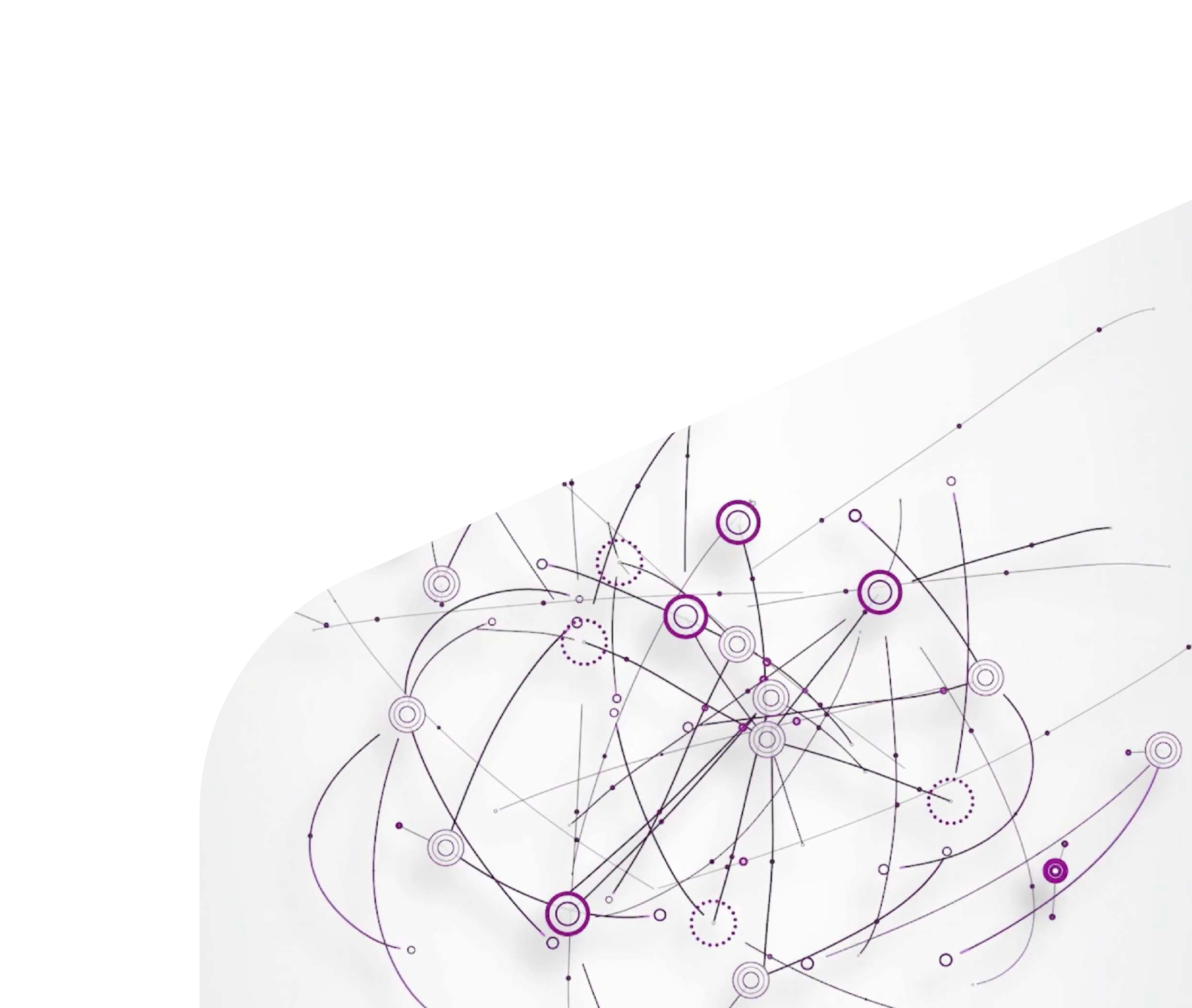 Slide title
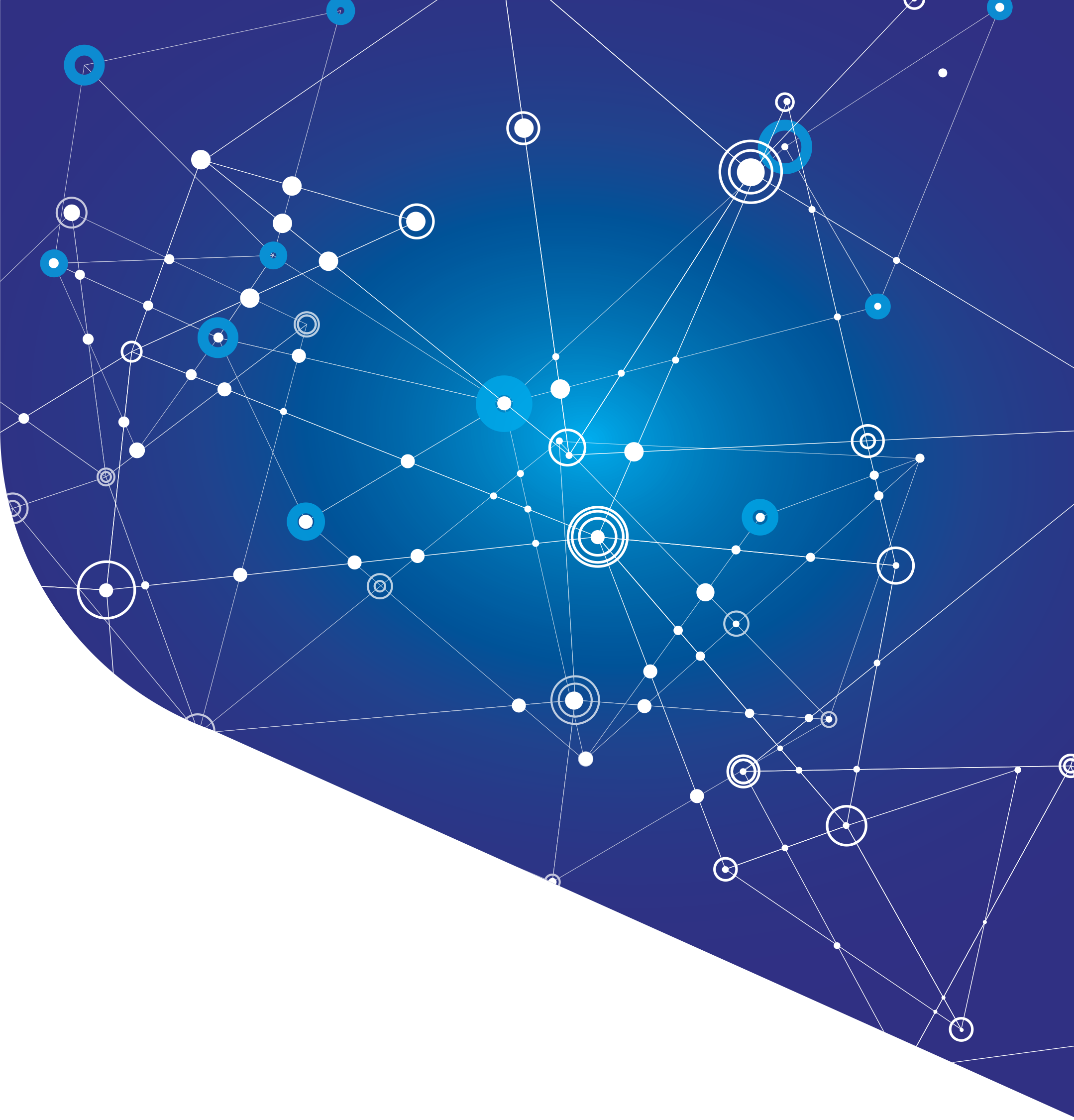 Sample text - Omnia Health Live conceptualises a unique and much needed opportunity in the face of the challenges posted by the COVID-19 pandemic, combating postponed physical events and travel restrictions to provide a platform for the industry to connect and share knowledge. 

Dummy text

Dummy text
Together for a healthier world
Slide title
Lorem Ipsum is simply dummy text of the printing and typesetting industry. Lorem Ipsum has been the industry's standard dummy text ever since the 1500s, when an unknown printer took a galley of type and scrambled it to make a type specimen book. It has survived not only five centuries, but also the leap into electronic typesetting, remaining essentially unchanged. It was popularised in the 1960s with the release of Letraset sheets containing Lorem Ipsum passages, and more recently with desktop publishing software like Aldus PageMaker including versions of Lorem Ipsum.

Contrary to popular belief, Lorem Ipsum is not simply random text. It has roots in a piece of classical Latin literature from 45 BC, making it over 2000 years old. Richard McClintock, a Latin professor at Hampden-Sydney College in Virginia, looked up one of the more obscure Latin words, consectetur, from a Lorem Ipsum passage, and going through the cites of the word in classical literature, discovered the undoubtable source.
Lorem Ipsum is simply dummy text of the printing and typesetting industry. Lorem Ipsum has been the industry's standard dummy text ever since the 1500s, when an unknown printer took a galley of type and scrambled it to make a type specimen book. It has survived not only five centuries, but also the leap into electronic typesetting, remaining essentially unchanged. It was popularised in the 1960s with the release of Letraset sheets containing Lorem Ipsum passages, and more recently with desktop publishing software like Aldus PageMaker including versions of Lorem Ipsum.

Contrary to popular belief, Lorem Ipsum is not simply random text. It has roots in a piece of classical Latin literature from 45 BC, making it over 2000 years old. Richard McClintock, a Latin professor at Hampden-Sydney College in Virginia, looked up one of the more obscure Latin words, consectetur, from a Lorem Ipsum passage, and going through the cites of the word in classical literature, discovered the undoubtable source.
Together for a healthier world
Slide title
Sample text
Sample text at the bottom
Together for a healthier world
Slide title
Lorem Ipsum is simply dummy text of the printing and typesetting industry. Lorem Ipsum has been the industry's standard dummy text ever since the 1500s, when an unknown printer took a galley of type and scrambled it to make a type specimen book. It has survived not only five centuries, but also the leap into electronic typesetting, remaining essentially unchanged. It was popularised in the 1960s with the release of Letraset sheets containing Lorem Ipsum passages, and more recently with desktop publishing software like Aldus PageMaker including versions of Lorem Ipsum.
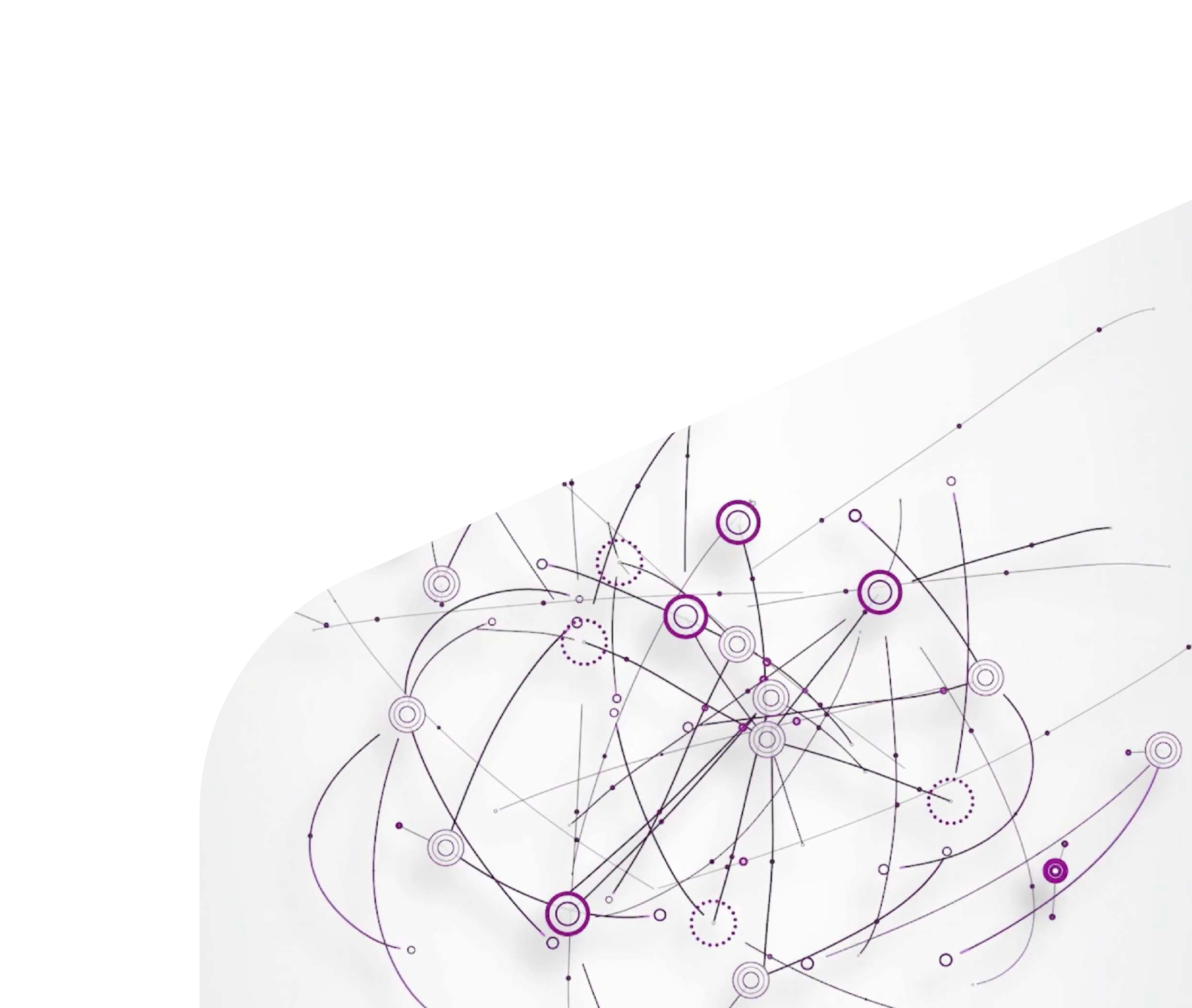 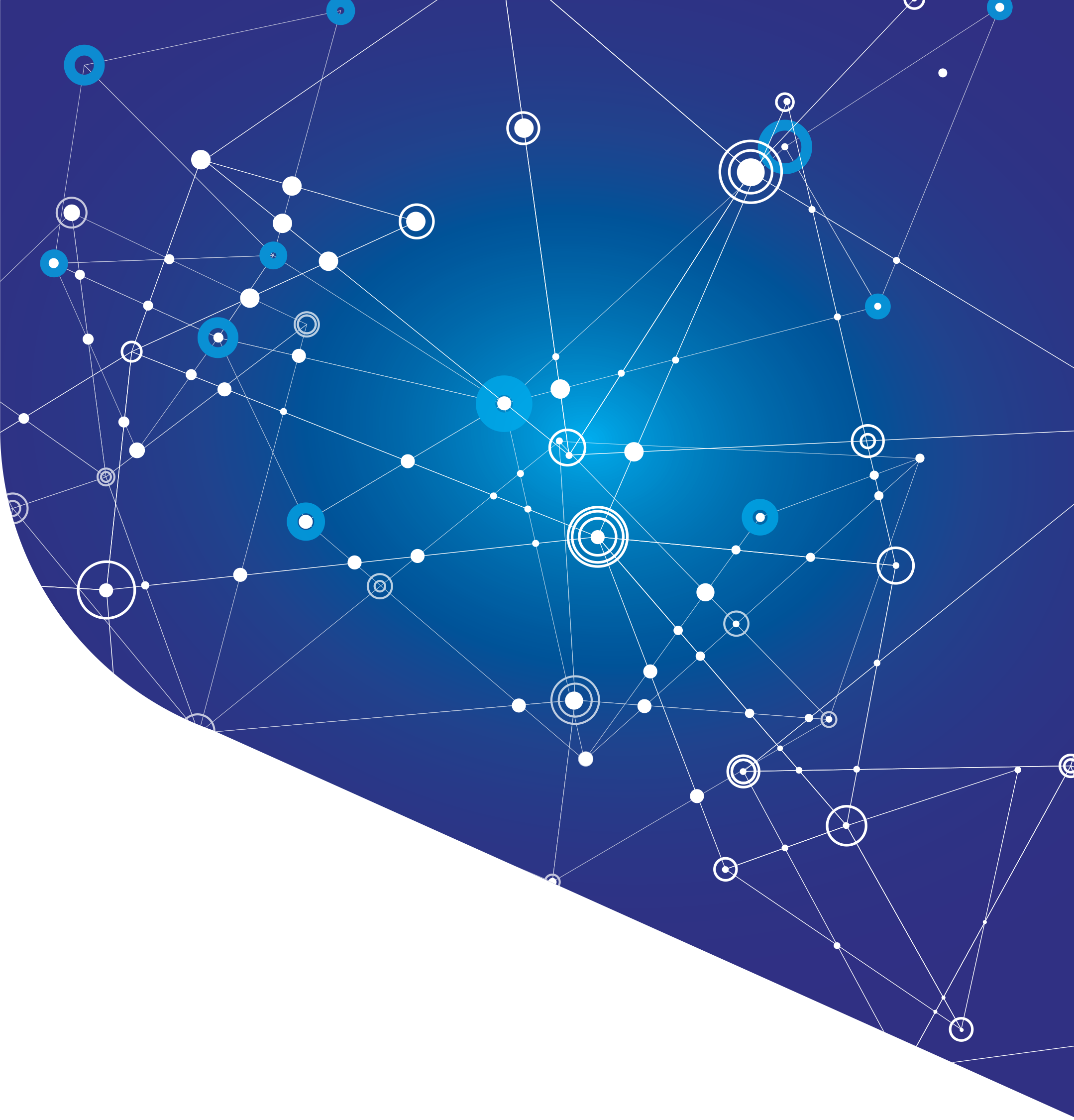 Together for a healthier world
Slide title
Dummy text
Lorem Ipsum is simply dummy text of the printing and typesetting industry. Lorem Ipsum has been the industry's standard dummy text ever since the 1500s, Bullet 
Lorem Ipsum is simply dummy text of the printing and typesetting industry. 
Lorem Ipsum has been the industry's standard dummy text ever since the 1500s, 
Lorem Ipsum is simply dummy text of the printing and typesetting industry. 
Lorem Ipsum has been the industry's standard dummy text ever since the 1500s, 
Lorem Ipsum is simply dummy text of the printing and typesetting industry. 
Lorem Ipsum has been the industry's standard dummy text ever since the 1500s,
Lorem Ipsum is simply dummy text of the printing and typesetting industry. Lorem Ipsum has been the industry's standard dummy text ever since the 1500s, when an unknown printer took a galley of type and scrambled it to make a type specimen book. It has survived not only five centuries, but also the leap into electronic typesetting, remaining essentially unchanged. It was popularised in the 1960s with the release of Letraset sheets containing Lorem Ipsum passages, and more recently with desktop publishing software like Aldus PageMaker including versions of Lorem Ipsum.
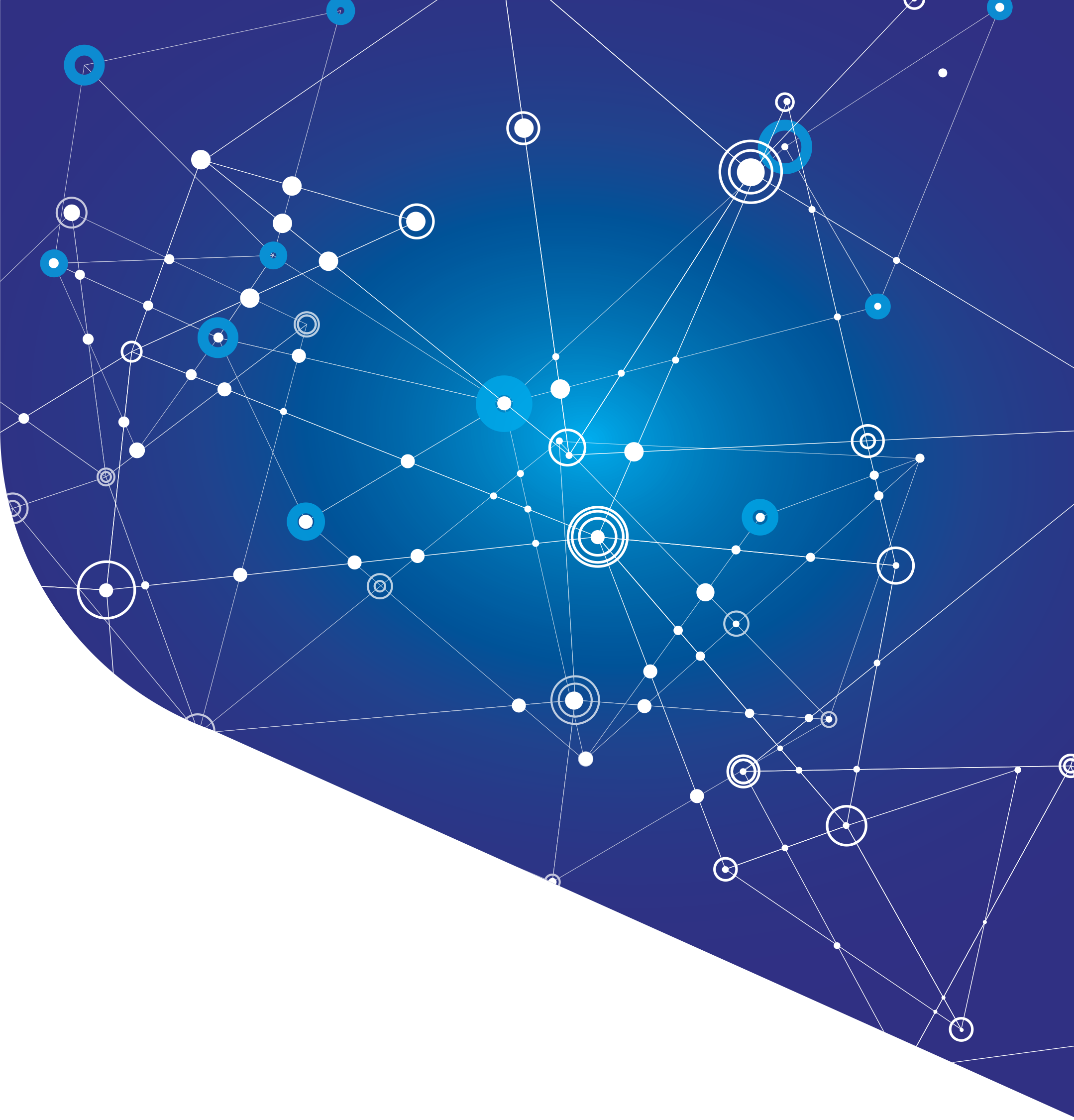 Together for a healthier world
Slide title
Lorem Ipsum is simply dummy text of the printing and typesetting industry. Lorem Ipsum has been the industry's standard dummy text ever since the 1500s, when an unknown printer took a galley of type and scrambled it to make a type specimen book. It has survived not only five centuries, but also the leap into electronic typesetting, remaining essentially unchanged. It was popularised in the 1960s with the release of Letraset sheets containing Lorem Ipsum passages, and more recently with desktop publishing software like Aldus PageMaker including versions of Lorem Ipsum.
SPACE FOR PHOTO
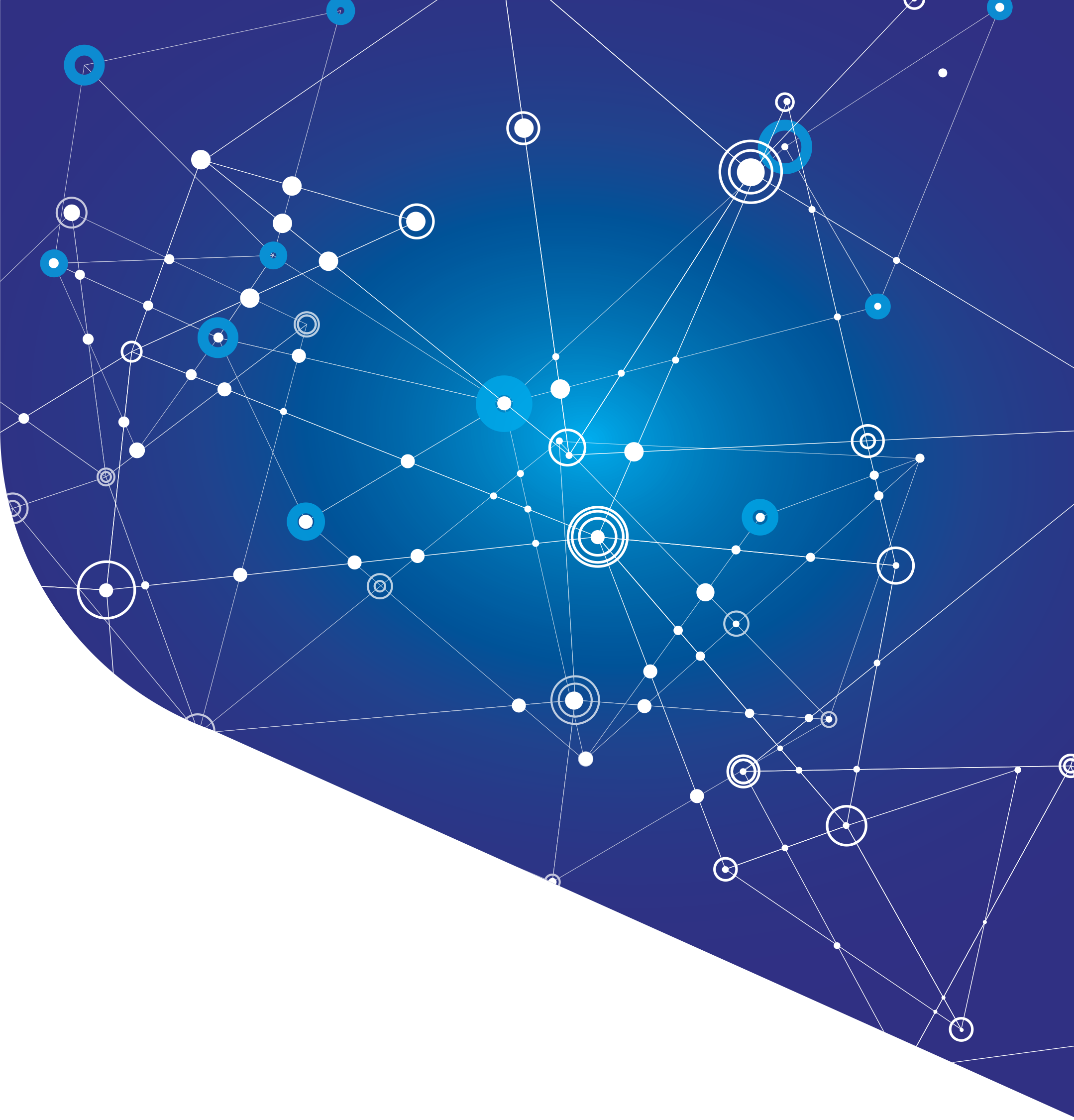 Together for a healthier world
Slide title
Lorem Ipsum is simply dummy text of the printing and typesetting industry. Lorem Ipsum has been the industry's standard dummy text ever since the 1500s, when an unknown printer took a galley of type and scrambled it to make a type specimen book. It has survived not only five centuries, but also the leap into electronic typesetting, remaining essentially unchanged. It was popularised in the 1960s with the release of Letraset sheets containing Lorem Ipsum passages, and more recently with desktop publishing software like Aldus PageMaker including versions of Lorem Ipsum.

It has survived not only five centuries, but also the leap into electronic typesetting, remaining essentially unchanged. It was popularised in the 1960s with the release of Letraset sheets containing Lorem Ipsum passages, and more recently with desktop publishing software like Aldus PageMaker including versions of Lorem Ipsum.
SPACE FOR PHOTO
Together for a healthier world
Slide title
SPACE FOR PHOTO
Lorem Ipsum is simply dummy text of the printing and typesetting industry. Lorem Ipsum has been the industry's standard dummy text ever since the 1500s, when an unknown printer took a galley of type and scrambled it to make a type specimen book.
Dummy text
Bullet point 1
Bullet point 2
Bullet point 3
Bullet point 4
Bullet point 5
Bullet point 6
Together for a healthier world
Slide title
Lorem Ipsum is simply dummy text of the printing and typesetting industry. Lorem Ipsum has been the industry's standard dummy text ever since the 1500s, when an unknown printer took a galley of type and scrambled it to make a type specimen book
Lorem Ipsum is simply dummy text of the printing and typesetting industry. Lorem Ipsum has been the industry's standard dummy text ever since the 1500s, when an unknown printer took a galley of type and scrambled it to make a type specimen book
Dummy text
Bullet point 1
Bullet point 2
Bullet point 3
Bullet point 4
Bullet point 5
Bullet point 6
Dummy text
Bullet point 1
Bullet point 2
Bullet point 3
Bullet point 4
Bullet point 5
Bullet point 6
Together for a healthier world
Title slide
Lorem Ipsum is simply dummy text of the printing and typesetting industry. Lorem Ipsum has been the industry's standard dummy text ever since the 1500s, when an unknown printer took a galley of type and scrambled it to make a type specimen book
Mostafa Al-Baali
Head of Digital
Mostafa.Al-Baali@informa.com
Mostafa Al-Baali
Head of Digital
Mostafa.Al-Baali@informa.com
Mostafa Al-Baali
Head of Digital
Mostafa.Al-Baali@informa.com
Mostafa Al-Baali
Head of Digital
Mostafa.Al-Baali@informa.com
Mostafa Al-Baali
Head of Digital
Mostafa.Al-Baali@informa.com
Mostafa Al-Baali
Head of Digital
Mostafa.Al-Baali@informa.com
Together for a healthier world
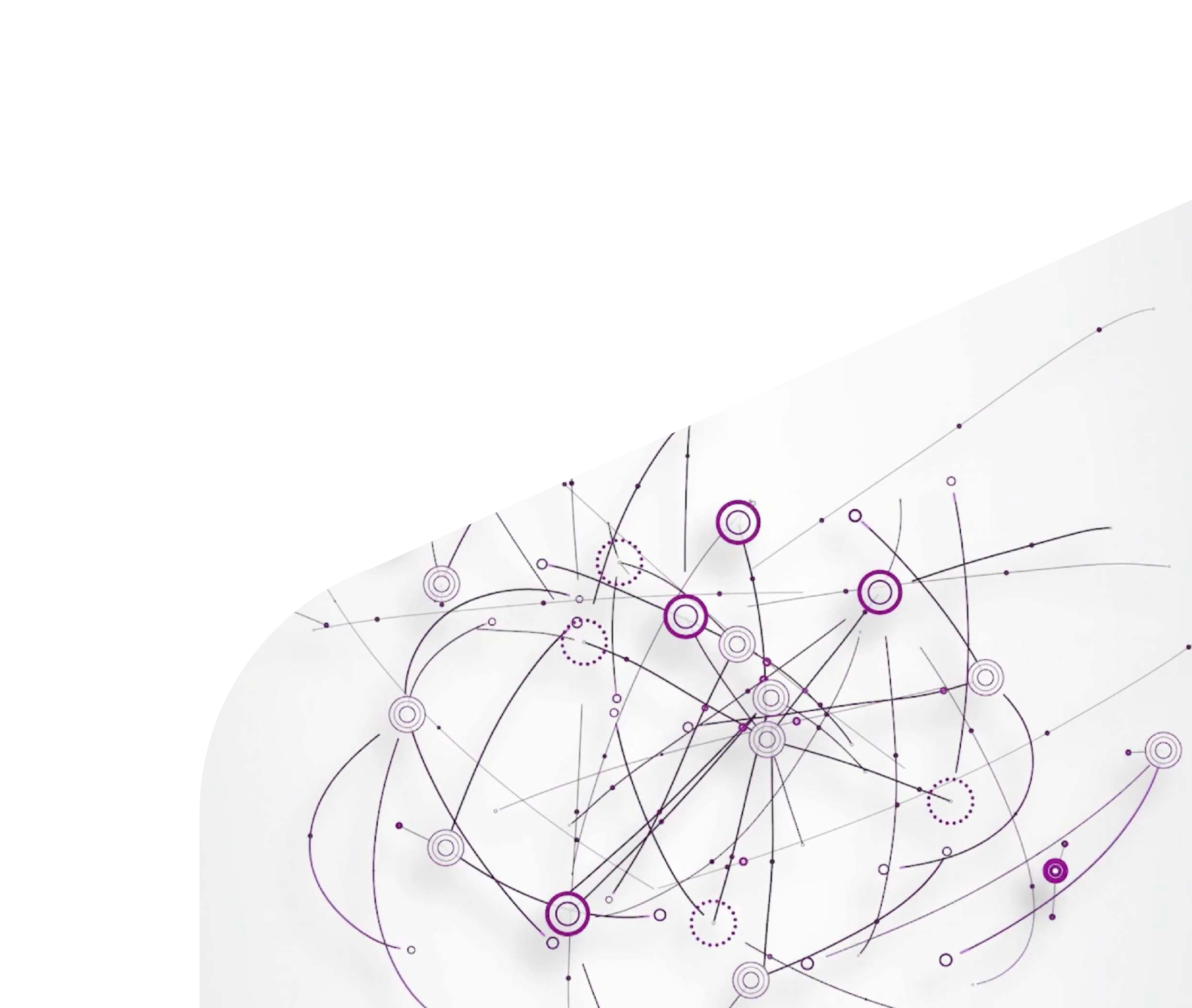 Title slide
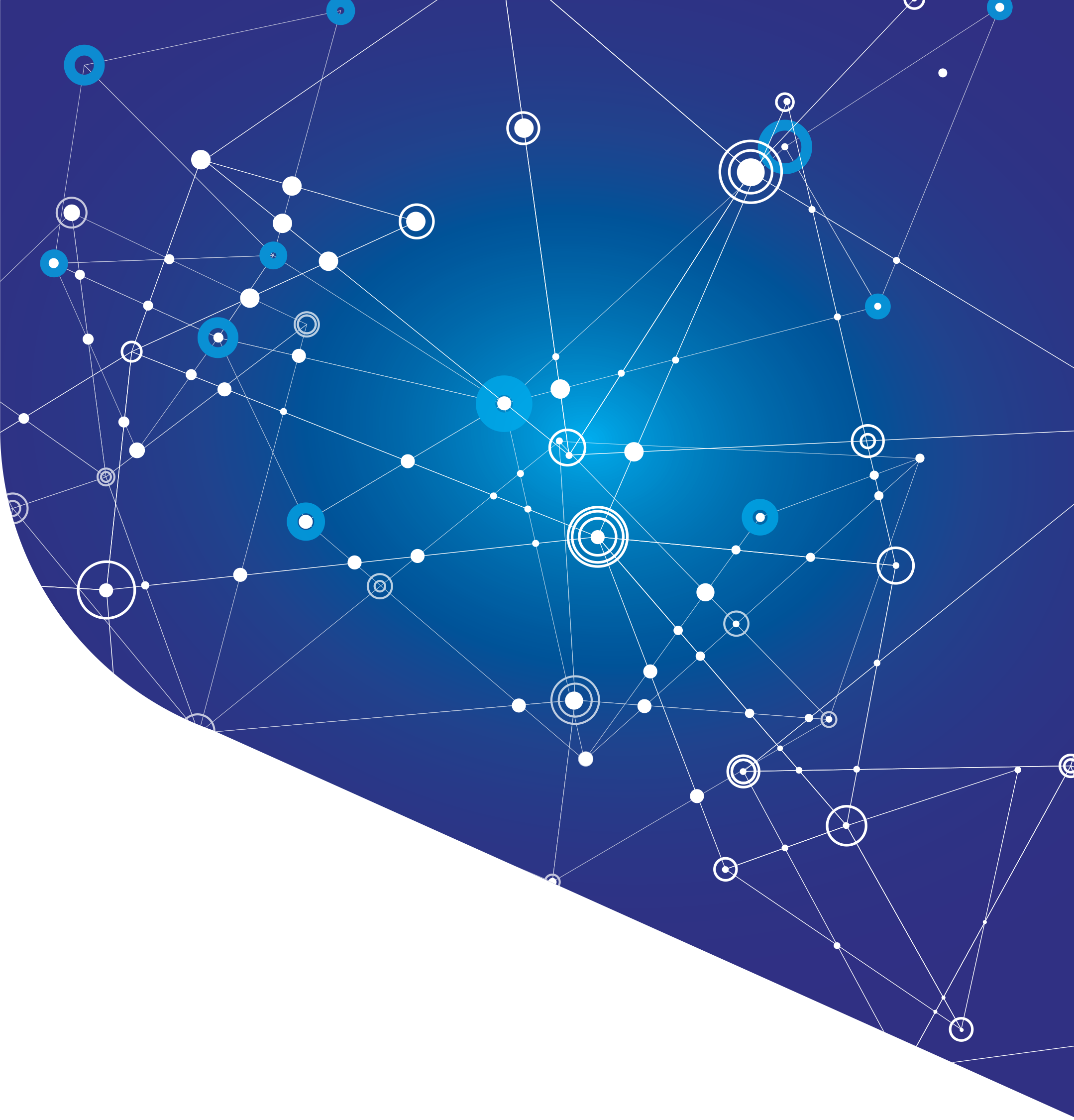 Sample text More B2B customers than ever are turning to digital and content opportunities to influence decision-makers. 

With its unique blend of networking, digital promotion and exclusive content, aligning your brand with Omnia Health Live means your company will have a presence across the entire decision making cycle.
Visibility boosters 
Content-driven sponsorship 
Social media 
Advertising
Together for a healthier world
Slide option to add an image
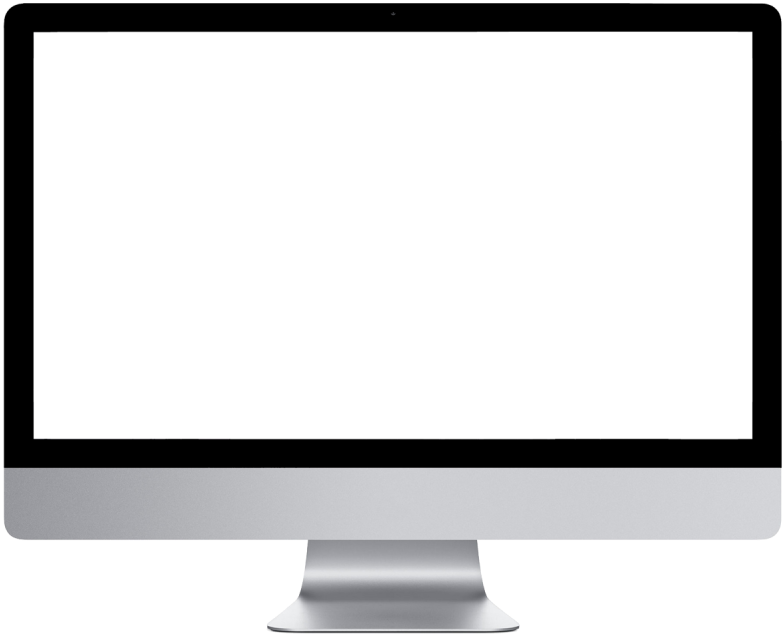 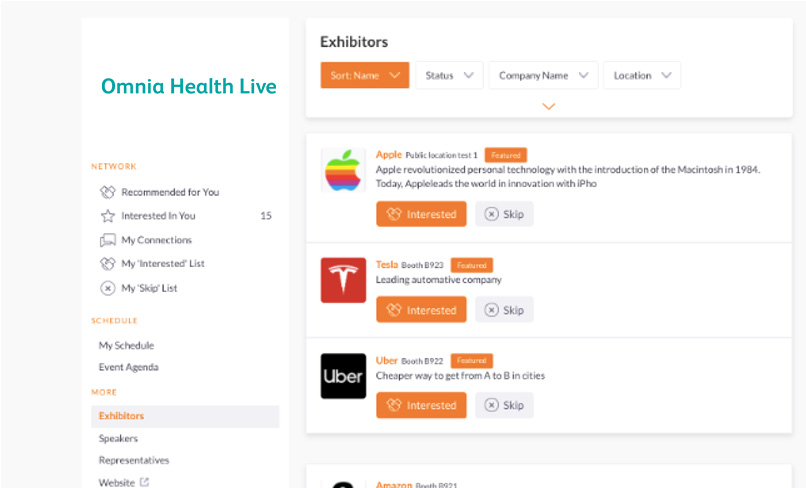 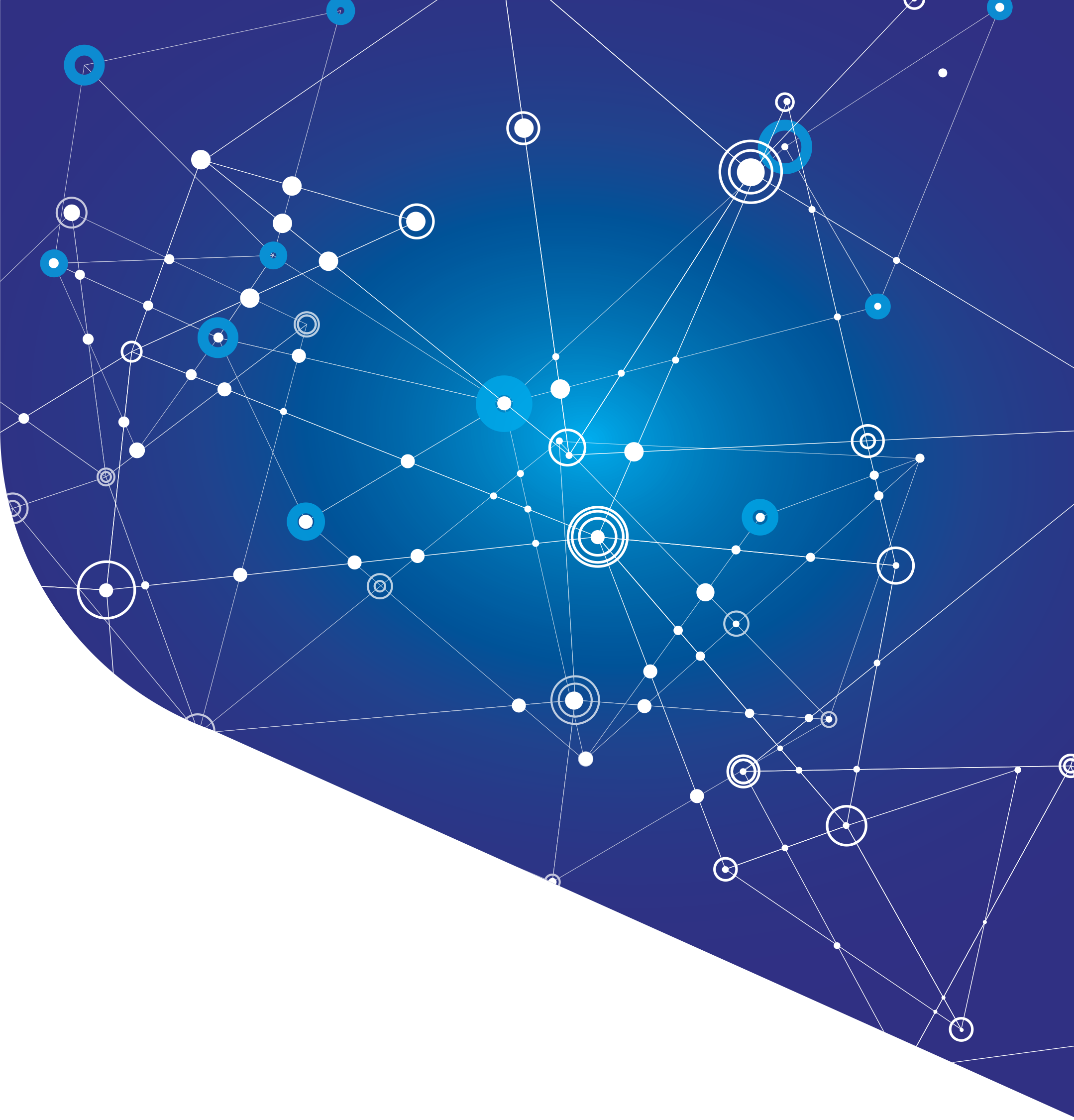 Together for a healthier world
Slide title
Dummy text Panel discussions will bring together key opinion leaders to discuss the most topical healthcare challenges of today. Highlight the leading role of your business in shaping healthcare of tomorrow by participating in one of our thought-provoking panels.
Dummy text

Bullet point 1
Bullet point 2
Bullet point 3
Bullet point 4
Bullet point 5
Bullet point 6
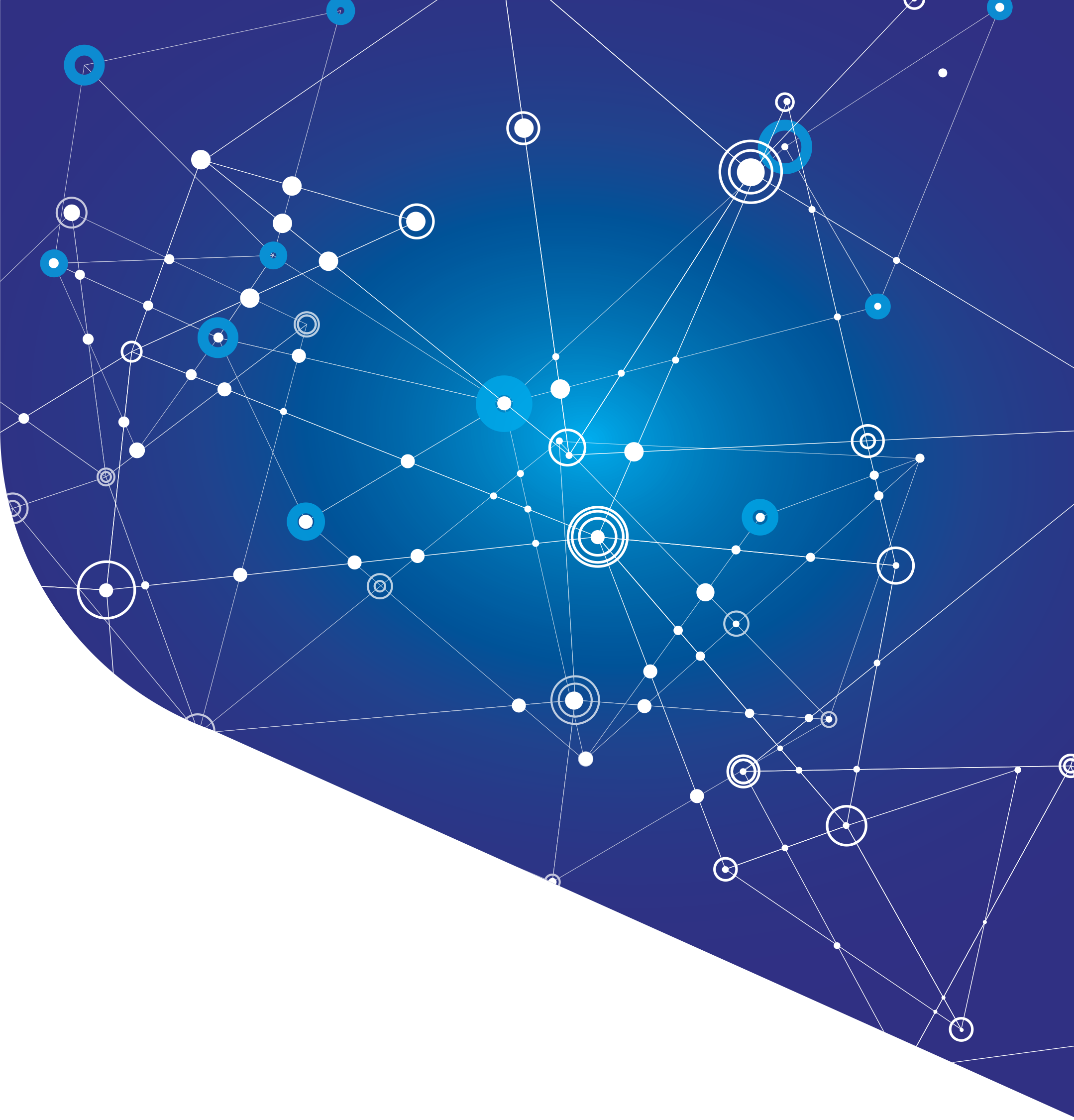 Together for a healthier world
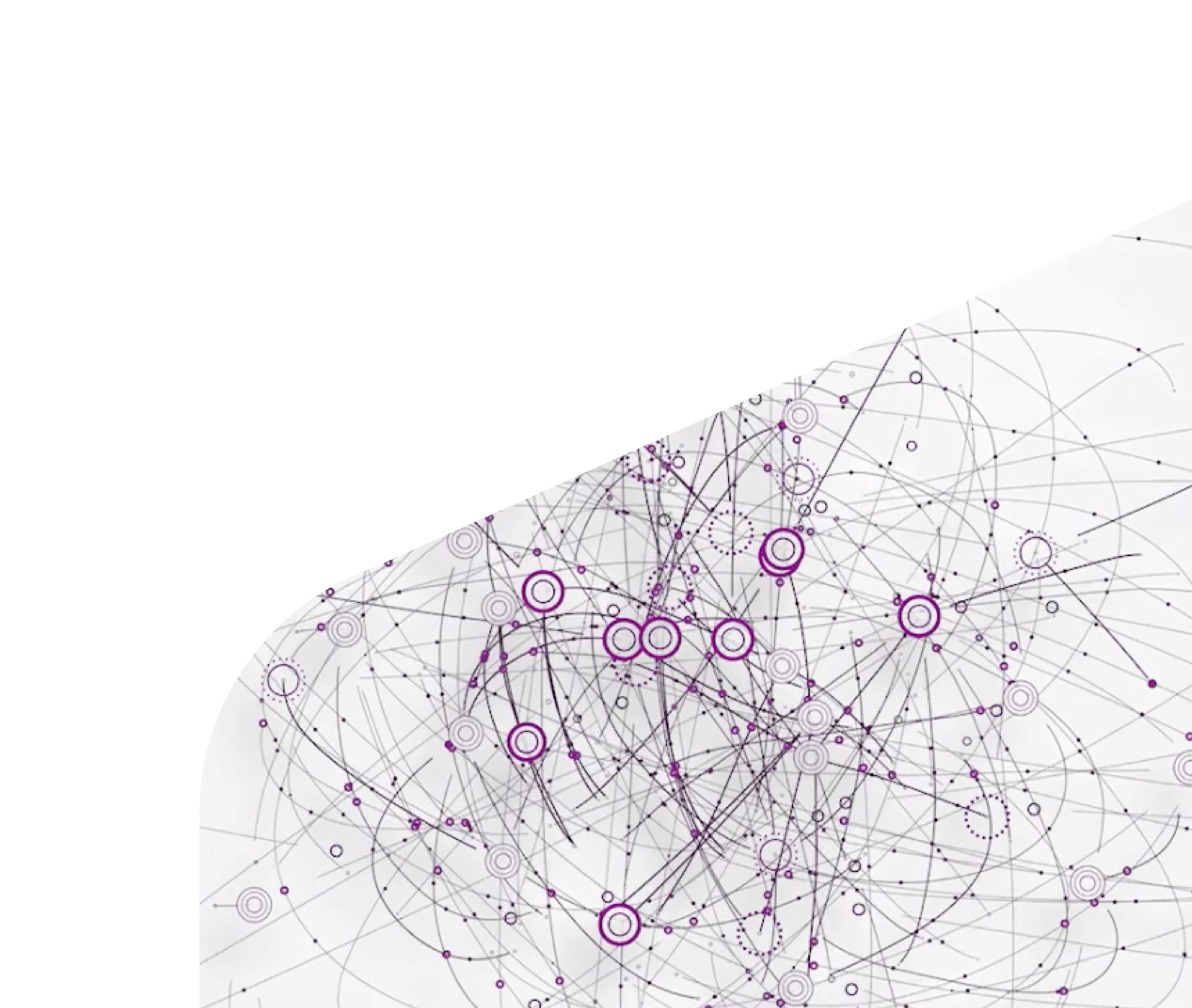 Charity Name
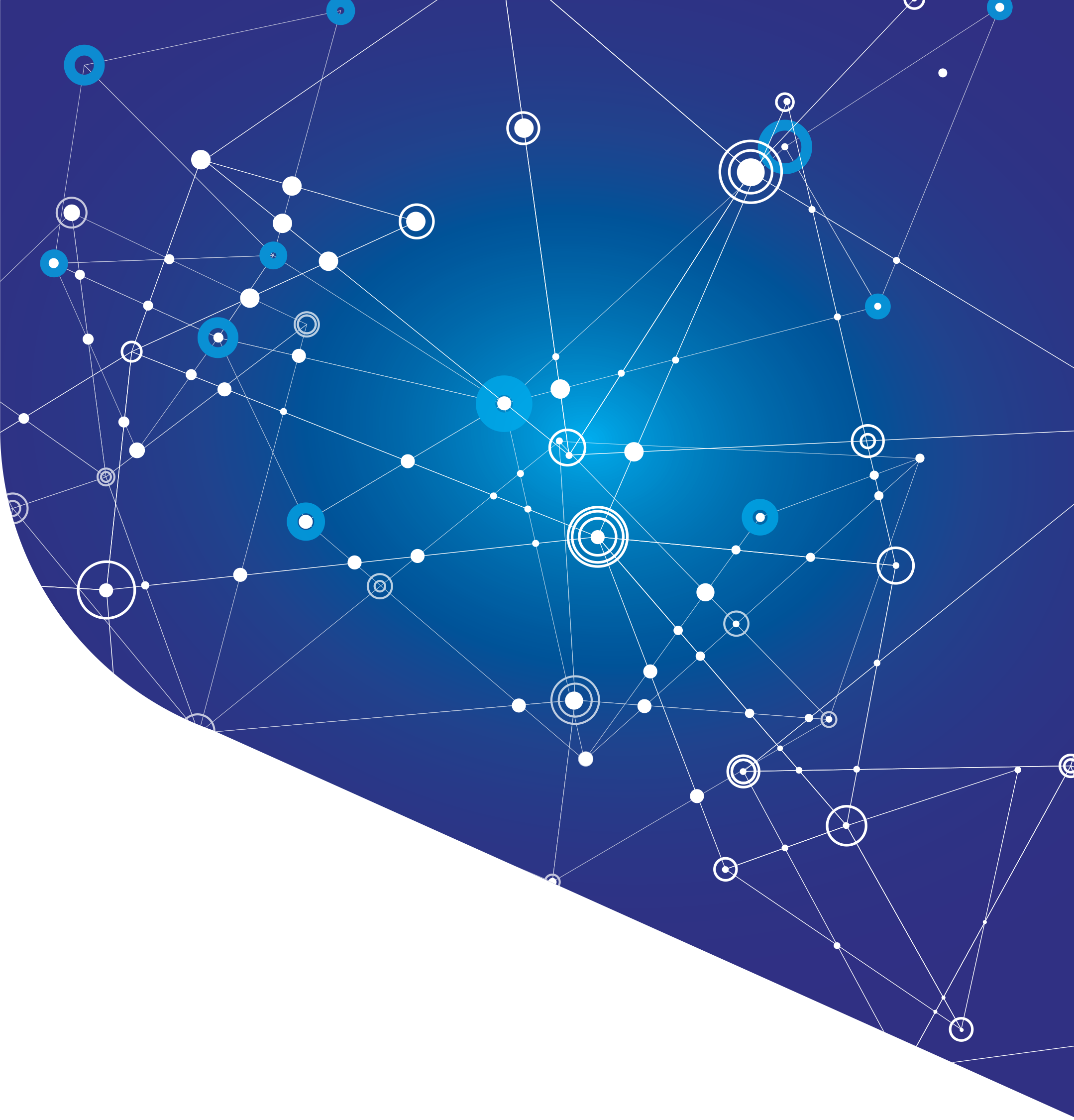 Donations link.
Together for a healthier world
References
Sample text…. A natural extension to a digital-only event, social media will be used to engage with participants before, during and after sessions and generate content.
Dummy text
Dummy text
Dummy text
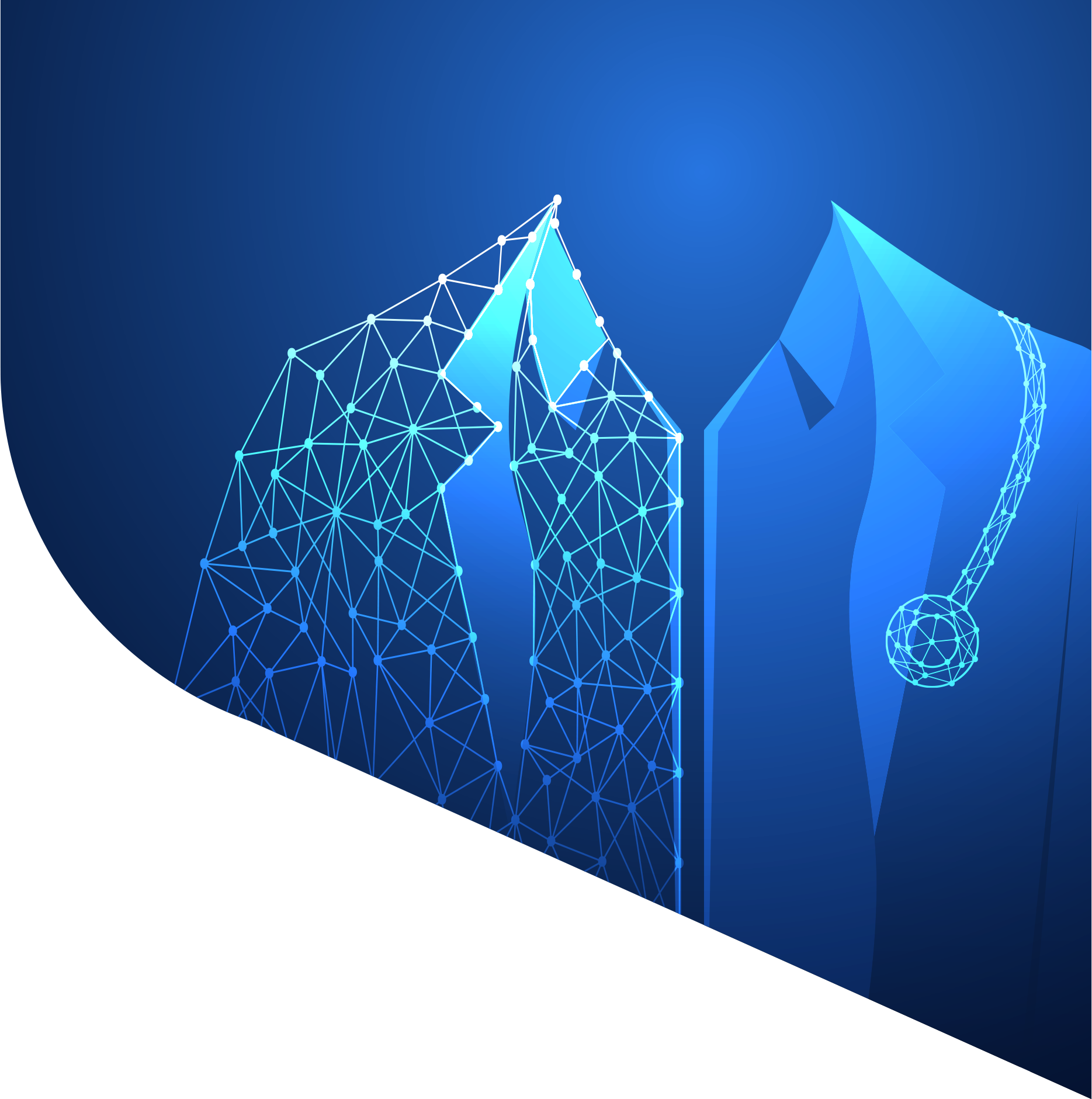 Together for a healthier world
Thank you!
Sample text…. A natural extension to a digital-only event, social media will be used to engage with participants before, during and after sessions and generate content.